Fig. 4 Management algorithm for post-menopausal osteoporosis based on World Health Organization (WHO) fracture ...
Br Med Bull, Volume 86, Issue 1, June 2008, Pages 129–143, https://doi.org/10.1093/bmb/ldn017
The content of this slide may be subject to copyright: please see the slide notes for details.
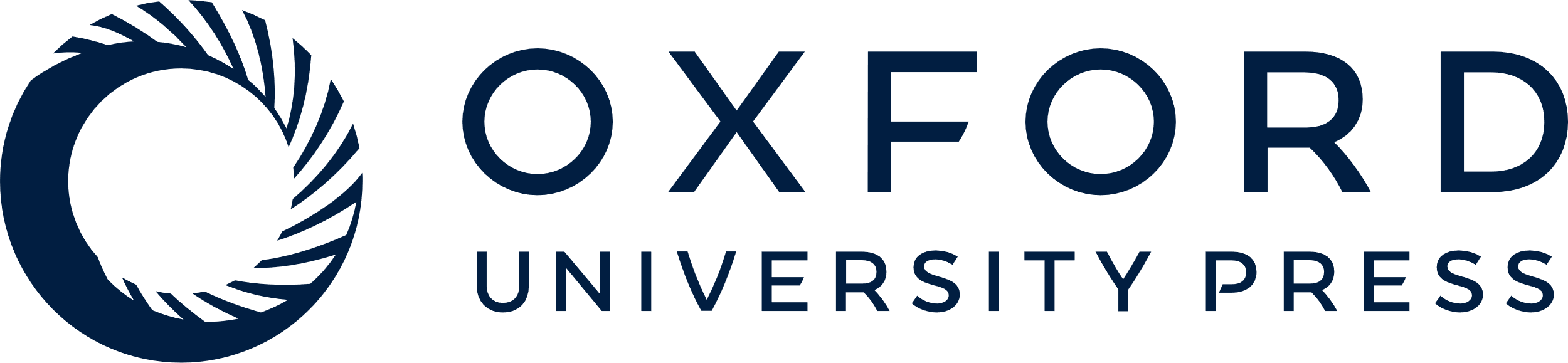 [Speaker Notes: Fig. 4 Management algorithm for post-menopausal osteoporosis based on World Health Organization (WHO) fracture probability.


Unless provided in the caption above, the following copyright applies to the content of this slide: © The Author 2008. Published by Oxford University Press. All rights reserved. For permissions, please e-mail: journals.permissions@oxfordjournals.org]